Ugo Rotundo
06/10/2022
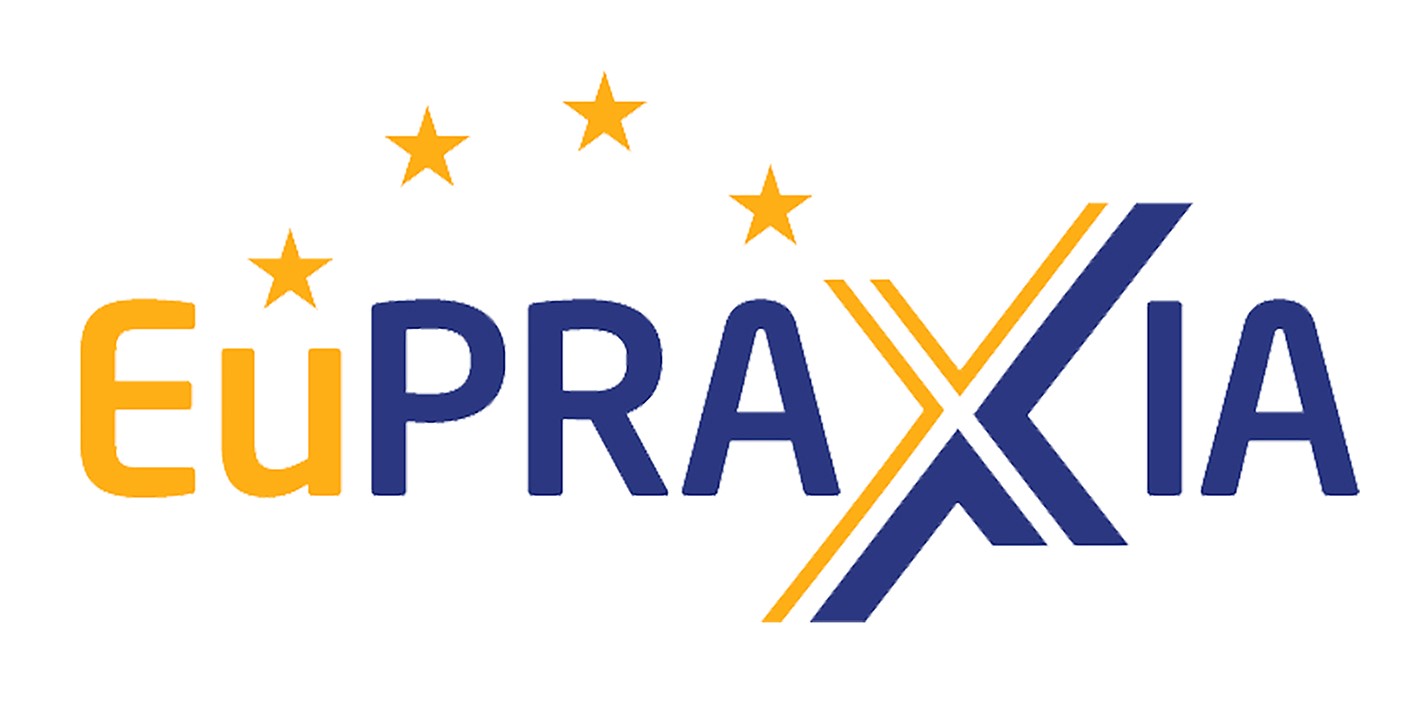 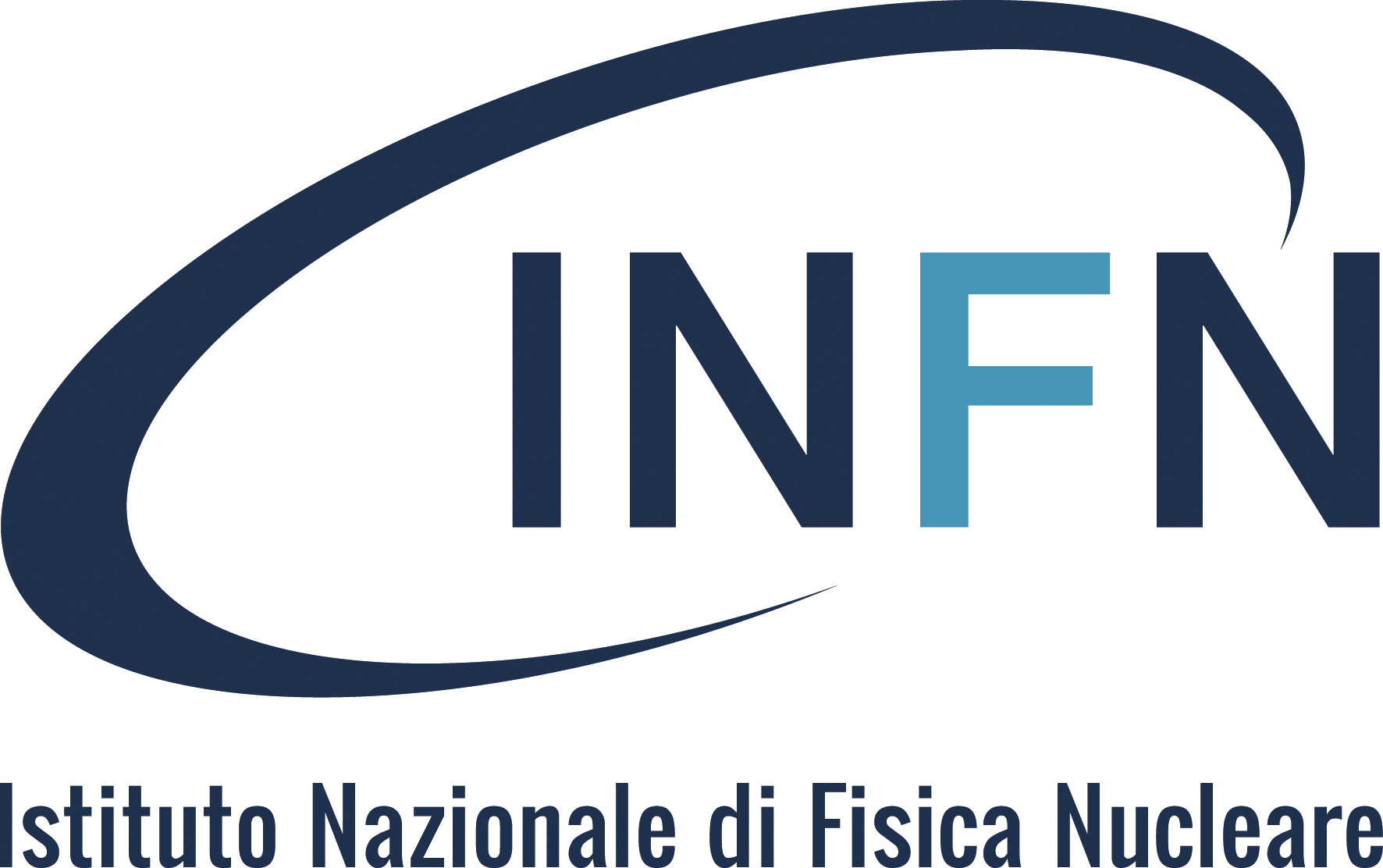 WA 9 – INFRASTRUCTURES
LNF
To Do
Outcome closed actions & Decisions
On going actions
INFN review of the updated Final Draft
Conferenza dei Servizi to be started (FD Validation needed)
FD handed over in August, updated in  light of the implementation of the F&R from the “Scibile” Review Panel and comments from the Landscape Superintendence. Also cost aspects reviewed (PV and EI prices list update in  July)

Archaeological Surveys closed, informal ok to proceed with CdS.
Also from the Landscape pov. (Regione Lazio)

Also from the Fire Dept. informal ok to proceed with CdS.
Ugo Rotundo
25/07/2022
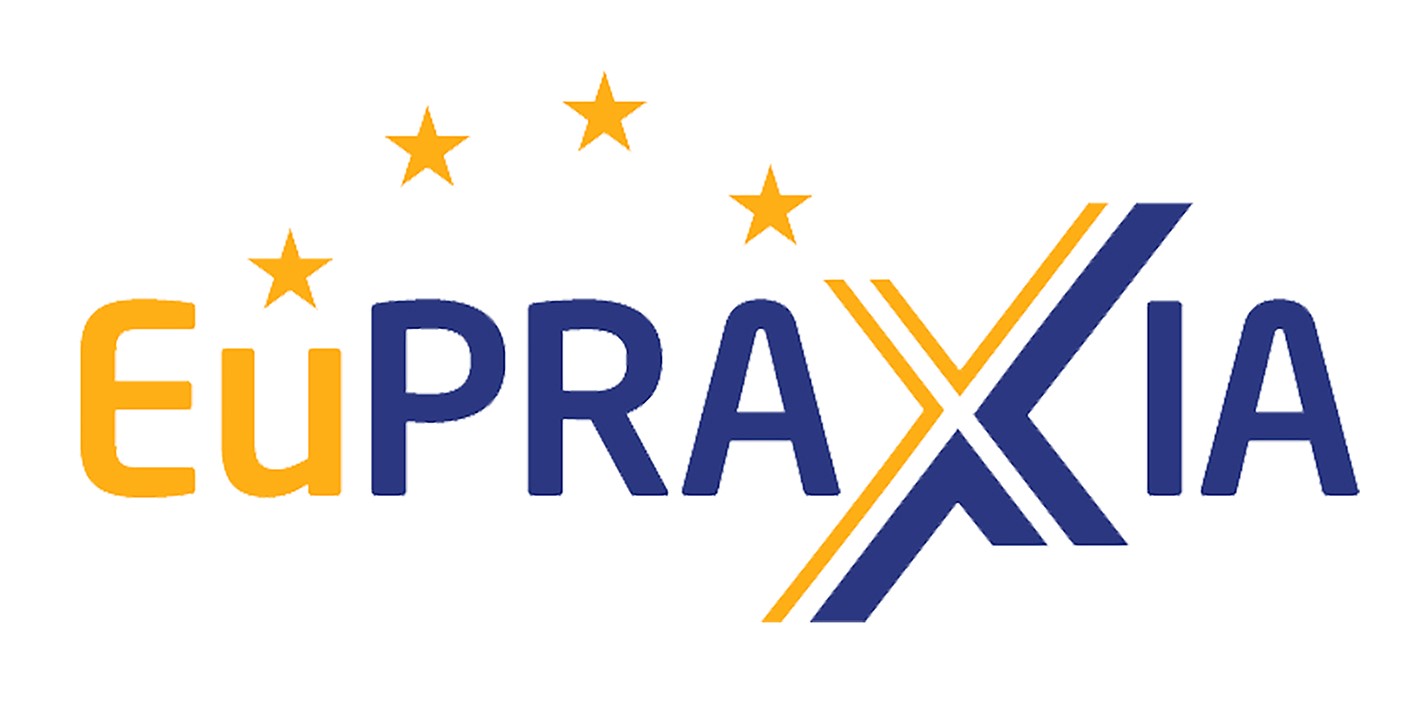 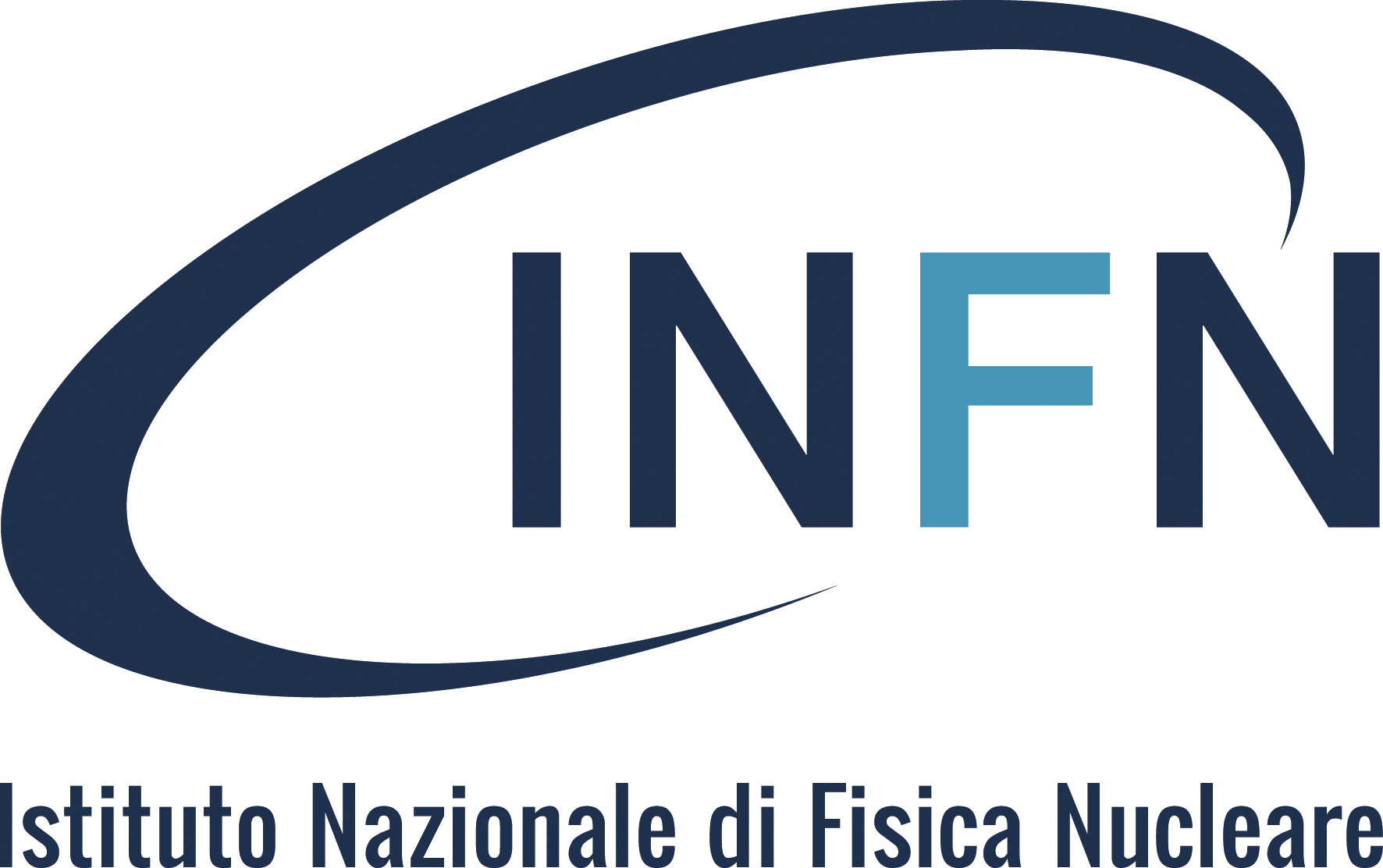 WA 9 – INFRASTRUCTURES
LNF
Upcoming milestones
Potential risks
General Status
Project late – late reply from Authorities (Superintendence), 
Internal HR overload
INFN Final Draft review and Validation

Cost review with GE

Building Permitting request to be started
Not recovering time,
or at lest not much (feeling)